HOW TO WRITE YOUR NAME IN MATH
CONTINUED ON SLIDE 2
Aug 27: Initial Content Burst
Video 8: https://youtu.be/LS1e4TqXrRE
Questions1. Why should anyone care?
2. Must functions always pass the vertical line test?
3. Where the heck did those fractions come from?
4. What did Gary do?
5. Am I meant to know my equations of curves?
6. Can I do piece-wise stuff?
7. Can you use geometric constructions to write your name?
8. What data could I use to create a given scatter plot?
9. Can I do this with my graphing calculator?
10. What’s this obsession with xs and ys?
Video 9: https://youtu.be/Fr0iQgrh8Lg
https://globalmathproject.org/personal-polynomial/
Top vote (3 votes)
Top vote (4 votes)
Top vote (4 votes)
CONTINUED 
ON SLIDE 3
Video 10:  https://youtu.be/-MN3Yv1EdsM
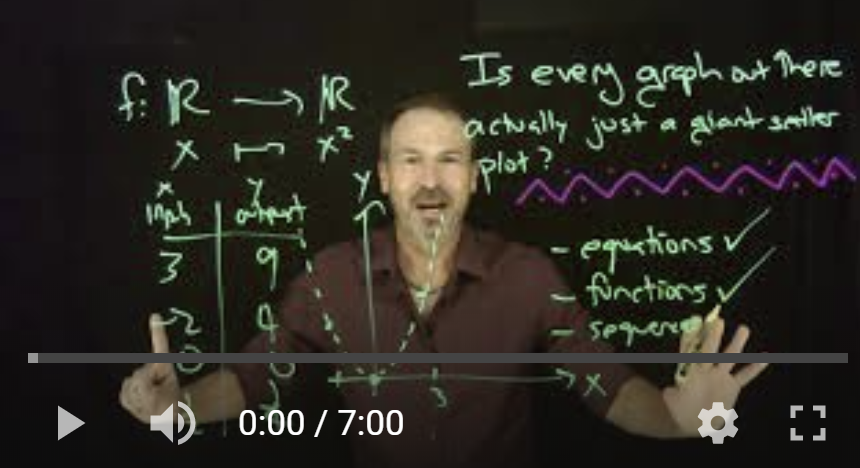 Question 8: What data could I use to create a given scatter plot?
https://youtu.be/zvDN55fULKA
Questions in response to the response video: https://youtu.be/LS1e4TqXrRE
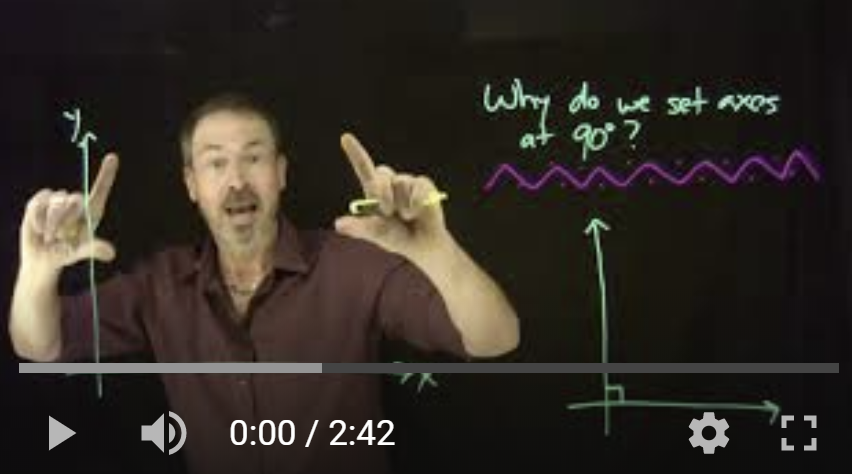 8.1 Is every graph out there actually just a giant scatter plot?

8.2 Why do we choose 90 degrees for axes in the coordinate plane?

8.3 Is it possible to add a z-axis to a scatter plot?

8.4 If axes don’t have to be 90 degrees, is there a real-life example?
https://youtu.be/2VLJIw-RvGU
Question 10: What’s this obsession with xs and ys?
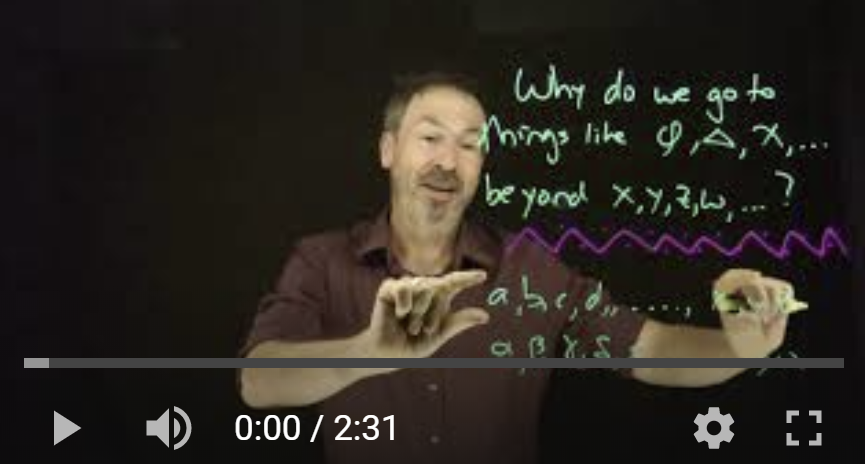 https://youtu.be/9yNfikH4LpQ
Questions in response to the response video: https://youtu.be/-MN3Yv1EdsM
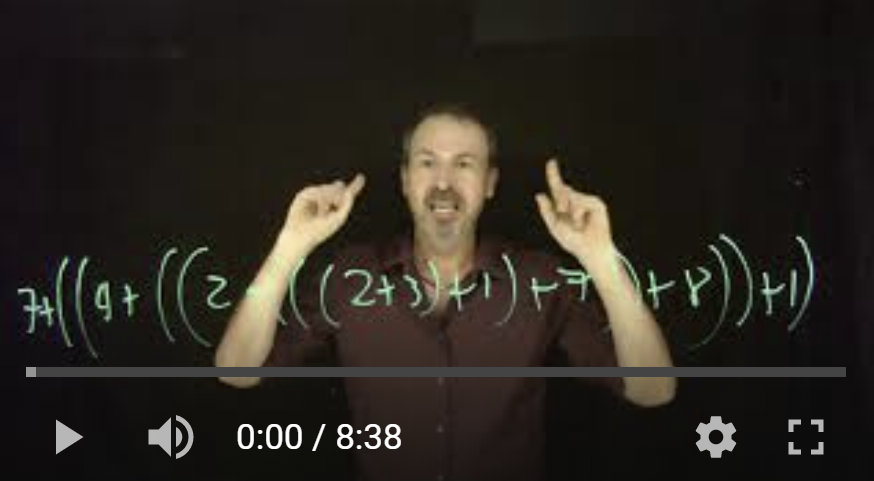 https://youtu.be/7xEsMah8vwc
8.1 QUESTIONS

** Are Equations and Functions the same thing? (This was your question asked)
So my thinking when you asked that was no. That's because not every equation is a function. For example, y^2 = x. It would not pass the vertical line test because there can be two outputs for the same input.
This is also the same for things like ellipses too.

So rather than asking are they the same, I'd like the ask the following: Why are we obsessed with equations always having to be functions? 

** Another question because I love 3-D graphing: Is there an equation that is a function on a 2-D plane that isn't a function in a 3-D plane? 

**  Why aren't we teaching students about 3-D planes in high school? Wouldn't it give them a better understanding of solid shapes in geometry?
8.2 QUESTIONS
10.1 QUESTIONS
10.3 QUESTIONS

 ** Vinculum: Is it the same line we use to give segment notation? My main thought of this is that maybe it stems from all the points can be individually grouped into a segment. Then, adding the arrows at the end for a line makes the vinculum continuous.
(Side comment: Math history is so cool and amazing. Though, learning the print pressing solidified my statement that mathematicians are lazy haha!)